Holašovice
Place
PRAGUE
HOLAŠOVICE
Some informations
The village was based in 13th century
It was put on the list of the UNESCO in 1998
140 people live there
It is worth seeing for  beutiful baroque houses
Fotos
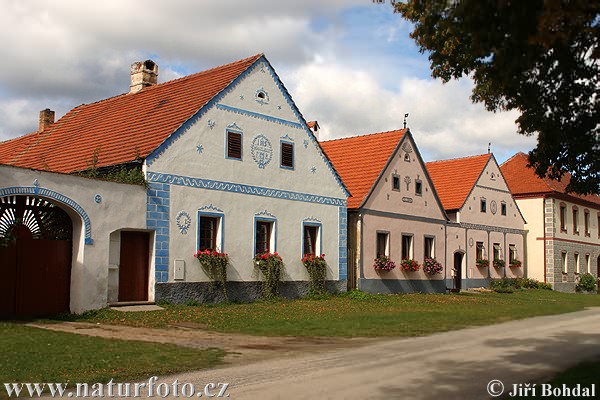 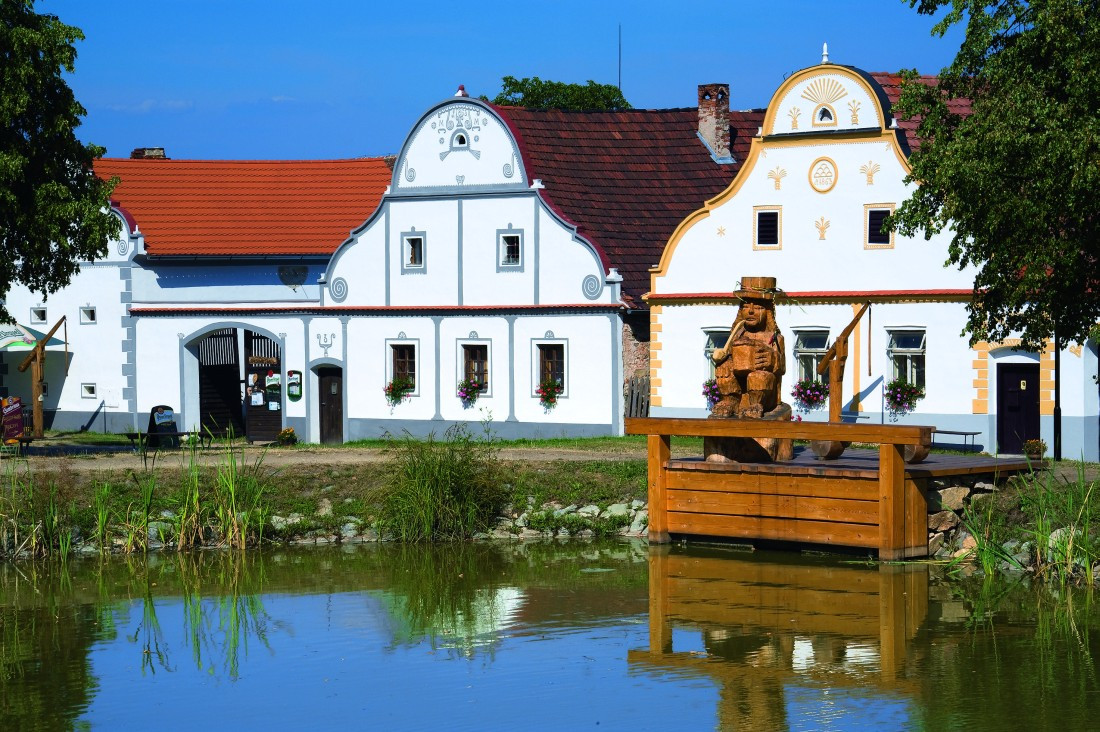